Le changement climatique
En quelques données…
1
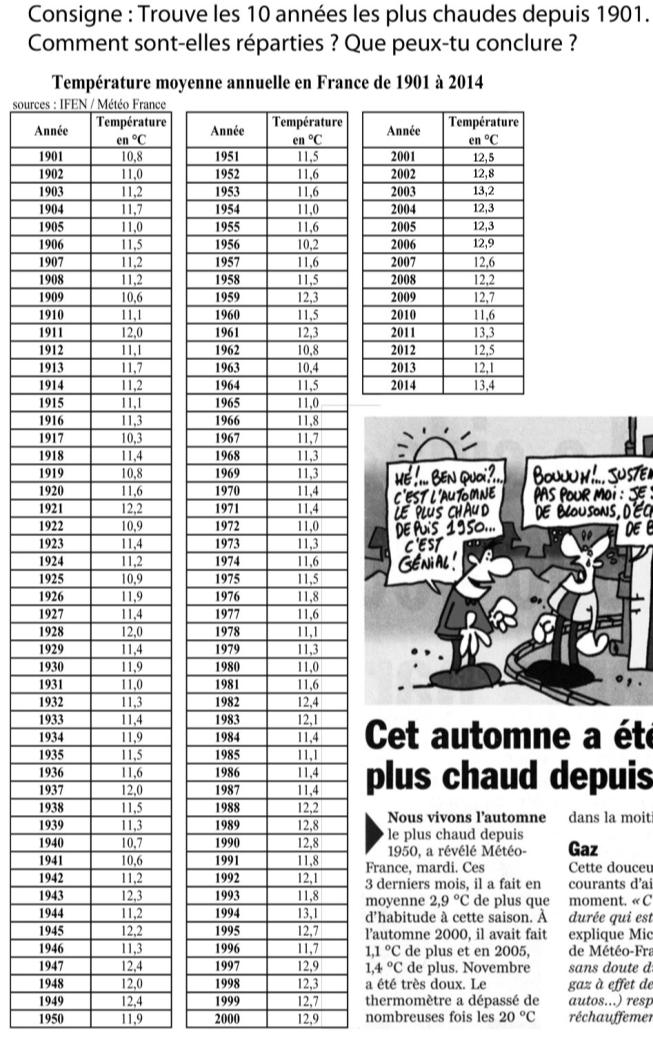 Il y a des années plus chaudes que d’autres.

Le climat change depuis un siècle : il fait plus chaud.
[Speaker Notes: Les années les plus chaudes ne sont pas réparties également sur le dernier siècle.]
1
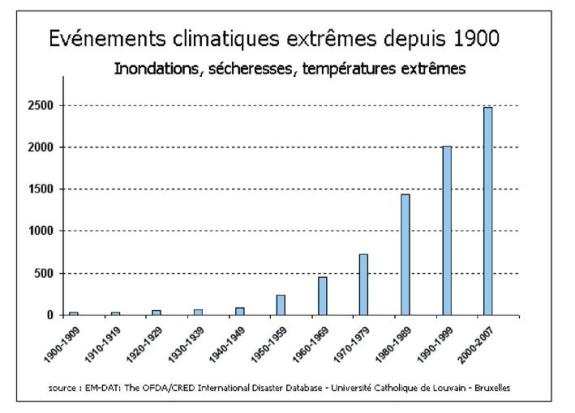 Depuis le milieu du siècle, il y a de  plus en plus d’événements climatiques extrêmes.
1
Glacier Upsala (Argentine) 1928 et 2004
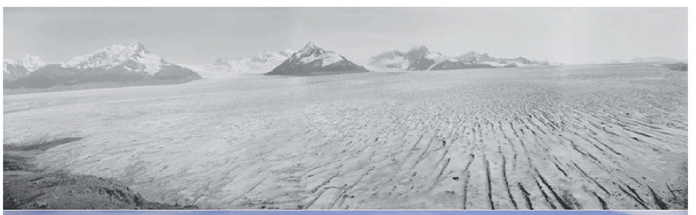 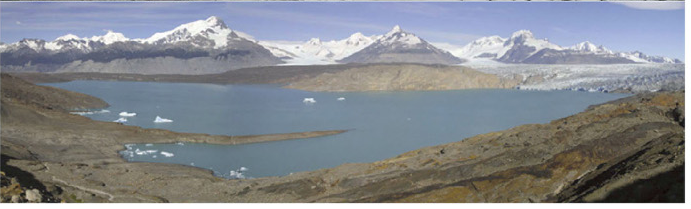 Le réchauffement du climat provoque la fonte des glaciers partout dans le monde
1
Les climats changent depuis un siècle
Il fait de plus en plus chaud.
Les glaciers et la banquise fondent.
Il y a de plus en plus d’événements climatiques extrêmes.
C’est ce qu’on appelle le changement climatique.
2
Quelles conséquences ?
2
Au cours du siècle prochain, le changement climatique :

augmentera la température de la Terre d’environ 3 degrés. Il y aura plus de canicules, d’inondations, de sécheresses…
fera disparaître des milliers d’espèces vivantes 
fera monter le niveau des mers et des océans d’environ 1 mètre, obligeant des millions de personnes à se déplacer
3
Distingue les effets positifs et négatifs de l’effet de serre
3
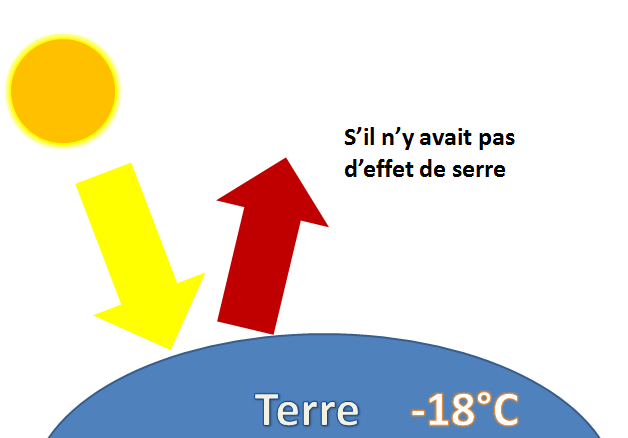 3
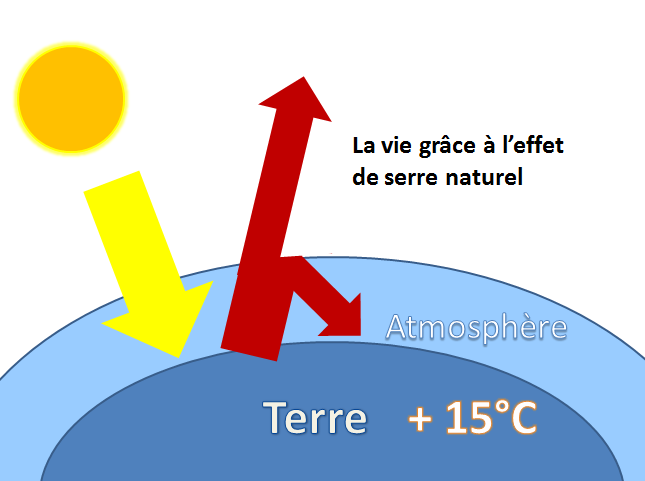 3
L’effet de serre est un phénomène naturel qui permet à la Terre de garder une température moyenne de 15°C.

Les activités humaines, en rejetant des gaz à effet de serre dans l’atmosphère augmente l’effet de serre, ce qui est à l’origine du changement climatique que l’on observe de nos jours.
4
Et moi, que puis-je faire ?
Relever et commenter l’origine des différents fruits et légumes
[Speaker Notes: Retracer l’itinéraire d’une grappe de raisin selon qu’elle vient du Chili ou de Bordeaux.]
4